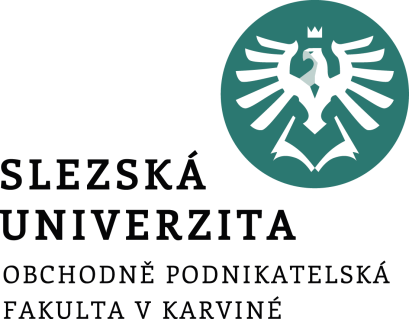 Objektové metody modelování
Základní pojmy objektového modelování třídy a objekty, diagram tříd
Přenáška 3
RNDr. Zdeněk Franěk, Ph.D.
Úvod do objektového modelování a jazyka UML
Základní pojmy – objekty

Co je to objekt? 
Definice: Objekt je seskupení dat a funkcionality, které jsou spolu spojeny za účelem plnění soudržné množiny zodpovědností
Objekt má: 
identitu, vlastnosti (atributy), chování (je realizováno metodami) a jedinečnou zodpovědnost  (dovednost)
2
[Speaker Notes: csvukrs]
Úvod do objektového modelování a jazyka UML
Základní pojmy – objekty

Objekt poskytuje služby pomocí operací
Rozhraní objektu je množinou operací, které nabízí pro jiné objekty (nebo externí agenty)
Objekt je černá skříňka, která nabízí služby svým klientům
Objekty spolu komunikují předáváním zpráv: 
Eliminace datových duplicit
Zprávy mohou být vykonány formou vykonání funkcí, znalost identity
Komunikace objektů pomocí operací jen definovaných v rozhraní !
3
[Speaker Notes: csvukrs]
Úvod do objektového modelování a jazyka UML
Co je to třída
Základní předpoklad – návrh modelu tříd (Class model), který v podstatě nezobrazuje jednotlivé objekty, ale šablonu-předpis pro vytvoření objektů = třída objektů

Vztah mezi třídou a objekty:
Třída je to co navrhujeme a programujeme
Objekty jsou to, co vytváříme (ze třídy) při běhu aplikace
Každý objekt má jiný identifikátor a jiný stav v čase, což znamená jiné hodnoty v jeho proměnných.
4
[Speaker Notes: csvukrs]
Úvod do objektového modelování a jazyka UML
Vztah mezi třídou a objekty – grafické znázornění:
Objekt
2
Vytvořen z
Objekt
1
Objekt
3
Vytvořen z
Vytvořen z
Objektová
Třída (Class)
Objektová
Třída (Class)
Objektová
Třída (Class)
5
[Speaker Notes: csvukrs]
Úvod do objektového modelování a jazyka UML
Struktura tříd

Struktury tříd jsou založeny na dvou principech:
Zodpovědnost třídy 
Zapouzdření třídy

Atribut tříd je nositel informací o objektu
Název atributu (např. jméno)
Formát atributu (např. string)
Viditelnost (Public, Private, Protected)
6
[Speaker Notes: csvukrs]
Úvod do objektového modelování a jazyka UML
Struktura tříd
Operace tříd
chování objektu je definováno operacemi
aktualizační operace vykonávají operace s daty
operace typu interface poskytují rozhraní k jiným objektům
charakteristika operací je dána názvem, seznamem parametrů a návratovými hodnotami, tzv. signaturou
Signatura musí být jednoznačná a unikátní
Z analytického pohledu vystihuje co daná operace vykonává
	(např. najdi jméno)
7
[Speaker Notes: csvukrs]
Úvod do objektového modelování a jazyka UML
Základní pojmy – objekty a třídy

Atributy objektu vyjadřují statické datové vlastnosti 
atributy jsou zapouzdřeny uvnitř objektu, jsou skryty jiným objektům
Přístup k atributům je možný jen zasláním zprávy, která vyvolá operaci
Jinak vyjádřeno: s atributy mohou manipulovat jenom metody daného objektu

Objekty jsou organizovány ve třídách sdružující jejich vlastnosti
8
[Speaker Notes: csvukrs]
Úvod do objektového modelování a jazyka UML
Základní pojmy – objekty a třídy

Třída představuje šablonu (stupeň řízení) pro skupinu instancí (příslušnost), které nazýváme objekty
Šablona popisuje vnitřní strukturu objektu
Objekty stejné třídy mají stejné operace, atributy a metody
Třídy jsou využívány pro vytváření objektů
Model tříd dává základ pro funkci jednotlivých objektů 
Modelování tříd je klíčovým prvkem objektově orientovaného vývoje
9
[Speaker Notes: csvukrs]
Úvod do objektového modelování a jazyka UML
Vztahy mezi třídami
Agregace
jedna třída je částí druhé
Kompozice 
agregace, kdy podřízený objekt nemůže existovat samostatně
Asociace
znázorňuje vztahy mezi jednou či více třídami (1 ku 1, 1 k mnoha, …)
Generalizace (dědění)
vztah mezi obecnou třídou (super class resp. parent) a  jejími potomky (subclass resp. child)
dědí se všechny vlastnosti tj. atributy, relace, operace a omezení)
10
[Speaker Notes: csvukrs]
Úvod do objektového modelování a jazyka UML
Vztahy mezi třídami
Abstraktní třída 
zvláštní třída bez konkrétní instance, zobecnění
Polymorfismus 
některé objekty mají totožná rozhraní realizovaná pomocí operací, ale metody, které se skrývají za těmito operacemi, jsou rozdílné
Asociační třídy 
typ vazby mnoha ku mnoha

Diagram tříd zobrazuje strukturu a vztahy mezi objektovými třídami navrhovaného IS
11
[Speaker Notes: csvukrs]
Úvod do objektového modelování a jazyka UML
Vysvětlení pojmů na případové studii
Modelová situace 
Sw fma získala zakázku na analýzu, návrh a vývoj IS, který by funkčně pokrýval potřeby sběrny oprav elektrospotřebičů. Sběrna oprav je „zákazník” a předmětem podnikání je zprostředkování oprav ve značkových i neznačkových servisech podle druhu el.spotřebičů.

Pro naše potřeby modelujeme jeden Modul IS pro zprostředkování oprav.

Požadavky zákazníka (requirements) na modul IS oprava elektrospotřebičů:
01. Příjem zakázky na opravu elektrospotřebiče
02. Výdej zakázky majiteli
12
[Speaker Notes: csvukrs]
Úvod do objektového modelování a jazyka UML
Vysvětlení pojmů na případové studii II
Požadavky zákazníka (requirements) na modul IS oprava elektrospotřebičů:
01. Příjem zakázky na opravu elektrospotřebiče
02. Výdej zakázky majiteli
03. Správa číselníků
04. Monitoring oprav
05. Evidence zákazníků
06. Vyhodnocení oprav
07. Vyřízení reklamace opravy
08. Oprava spotřebiče v servisu

Ke každému požadavku zpracován detailní popis
13
[Speaker Notes: csvukrs]
Příklad 1 Vazba typu agregace
Zákazník detail

Evidenční číslo
jméno
adresa
telefon
národnost
datum narození
pohlaví
zvláštní požadavky

Dej jméno
Dej Detail kontaktu
Dej preference
Business preference

země
Způsob dopravy
Roční období

Dej preference
Nastav preference
1
1
Seznam zákazníků
Počet zákazníků

Přidej zákazníka
Najdi zákazníka
Vymaž zákazníka
1
*
Příklad 2 Vazba typu kompozice
Objednávka

Datum přijetí
Stav


Vytvoř objednávku
Uzavři objednávku
Řádek objednávky

Kód zboží
Množství
cena
Vytvoř řádek 
objednávek
1
1..*
Příklad 3 Vazba typu asociace
Firma
1
*
Osoba
Zaměstnává
Typy vazeb:
1 k 1		
1 k 1..*
1 k *		
1 k 1..5
1 k 0..1
Příklad 4 Reflexivní asociace
Objekt zaměstnanec může mít nula nebo více podřízených.
Řada zaměstnanců nebude mít podřízené, ale každý zaměstnanec
bude mít svého nadřízeného
*
řídí
Zaměstnanec

Jméno
Příjmení
1
Příklad 5 Generalizace - dědičnost
Objektová třída
B  atributy 1,2,3,4,8         
    operace 1,2,3,5
C  atributy   1,2,5,6,7,8 
    operace 1,2,4,5
Třída A

Atribut 1
Atribut 2

Operace 1
Třída D

Atribut 8

Operace 5
Třída B

Atribut 3
Atribut 4

Operace 2
Operace 3
Třída C

Atribut 5
Atribut 6
Atribut 7

Operace 4
Příklad 6 Abstraktní třída
Abstraktní třída je zvláštní třída – ve výjovém prostředí nebude nikdy vytvářena 
její konkrétní instance
Osoba

Číslo osoby
Název
Fyzická osoba

Rodné číslo
Právnická osoba

IČO
Příklad 7 Polymorfismus objektů
Osoba
{abstract}

Číslo osoby
Název

Vypočítej daň
Právnická osoba

IČO

Vypočítej daň
Fyzická osoba

Rodné číslo

Vypočítej daň
Některé objekty mají totožná rozhraní realizovaná pomocí operací, ale metody, které se skrývají za těmito operacemi jsou rozdílné = polymorfismus.
Příklad 8 Asociační třída
Asociační třídy dovolují přiřadit atributy, operace a další rysy k asociační vazbě, která řeší vztah mezi třídami mnoha ku mnoha.
Firma
1..*
Zaměstnává
1..*
Osoba
Zaměstnanec
Datum nástupu
plat
1..*
1
Pracovní zařazení
Název
Popis
Děkuji za pozornost

Otázky?